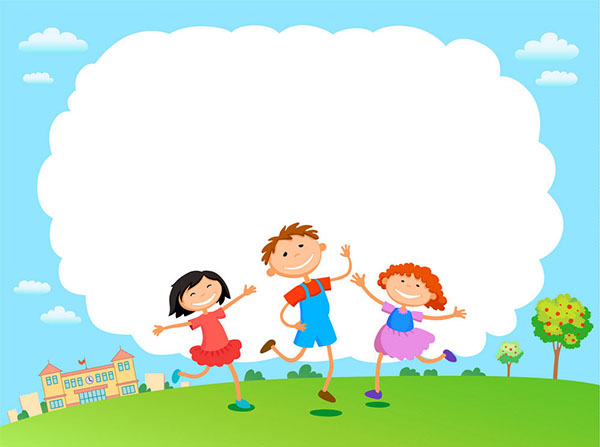 CHÀO MỪNG CÁC CON 
ĐẾN VỚI TIẾT TỰ NHIÊN VÀ XÃ HỘI LỚP 2
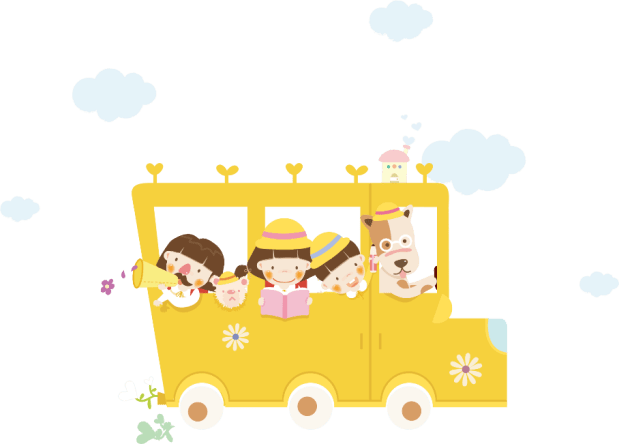 An toàn khi ở trường (tiết 1)
Bài 7
Yêu cầu cần đạt
- Học sinh hiểu được một số tình huống nguy hiểm, rủi ro có thể xảy ra khi tham gia các hoạt động ở trường.
*Phát triển năng lực và phẩm chất:
- Biết vận dụng kiến thức đã học vào cuộc sống hàng ngày.
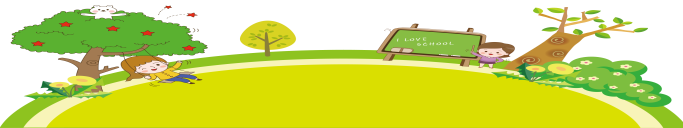 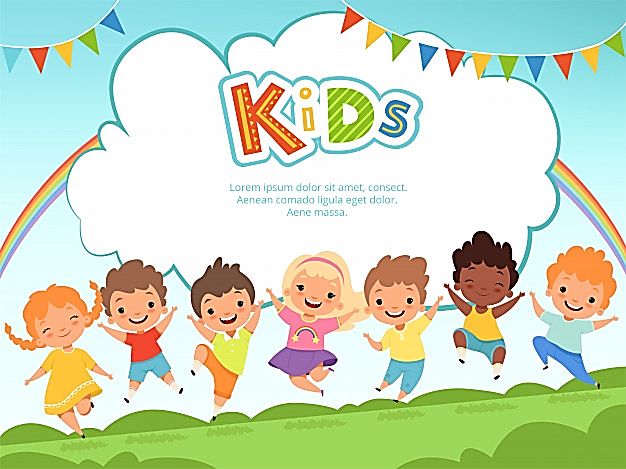 Khởi động
Trò chơi: Đoán tên hoạt động ở trường
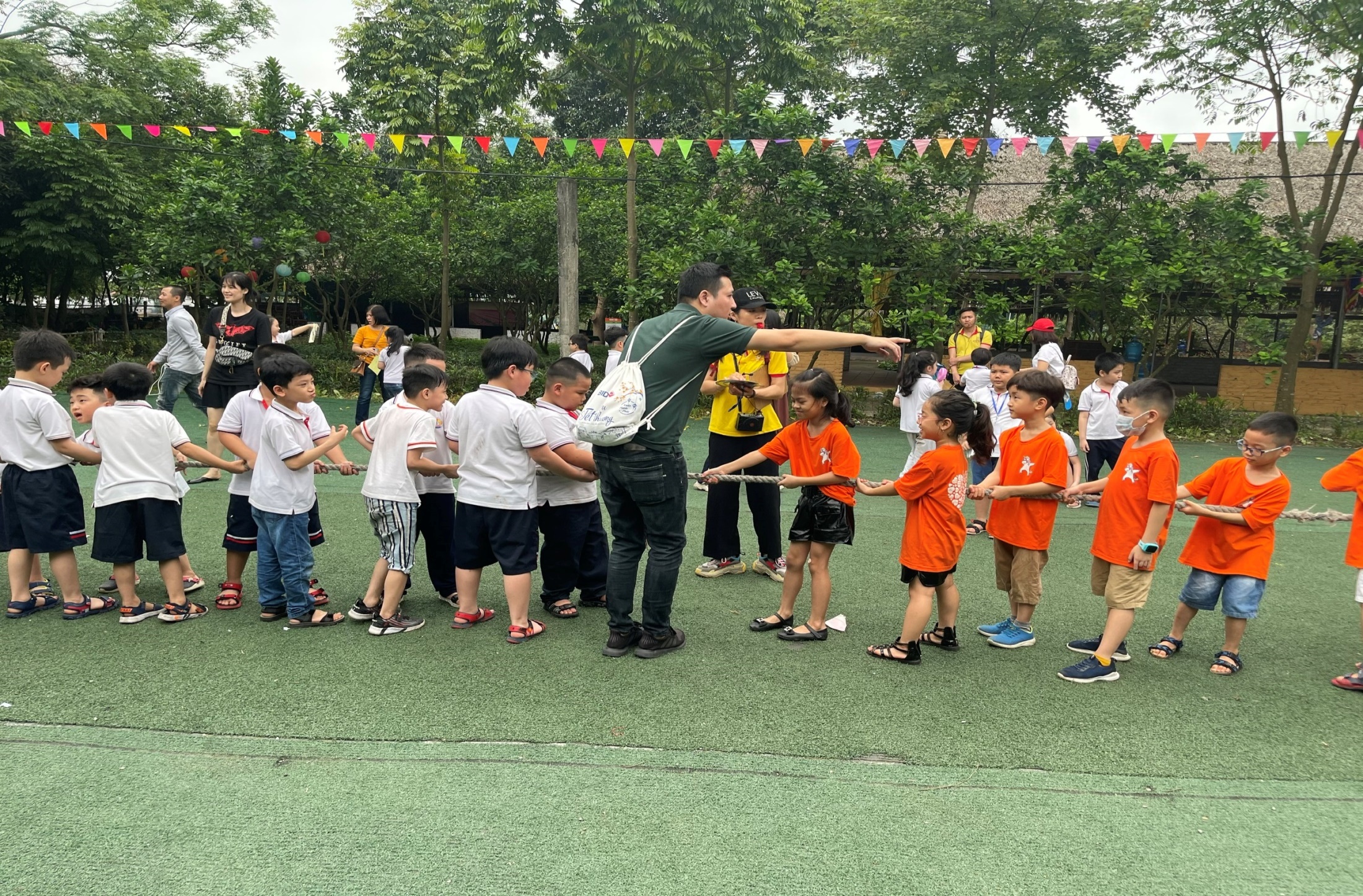 Kéo co
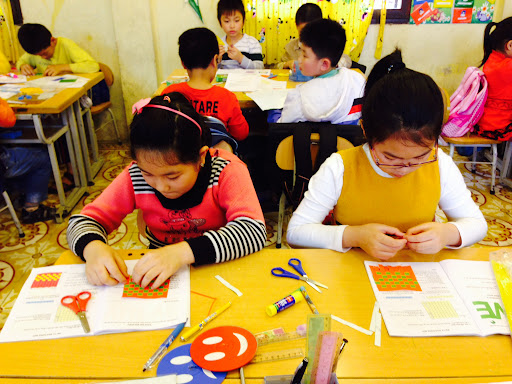 Thực hành thủ công
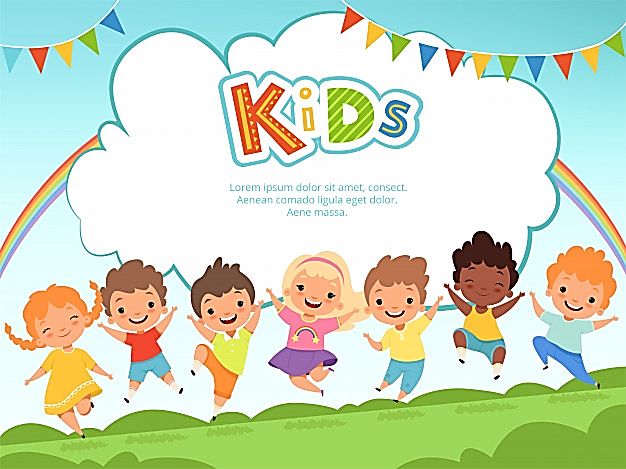 Khám phá
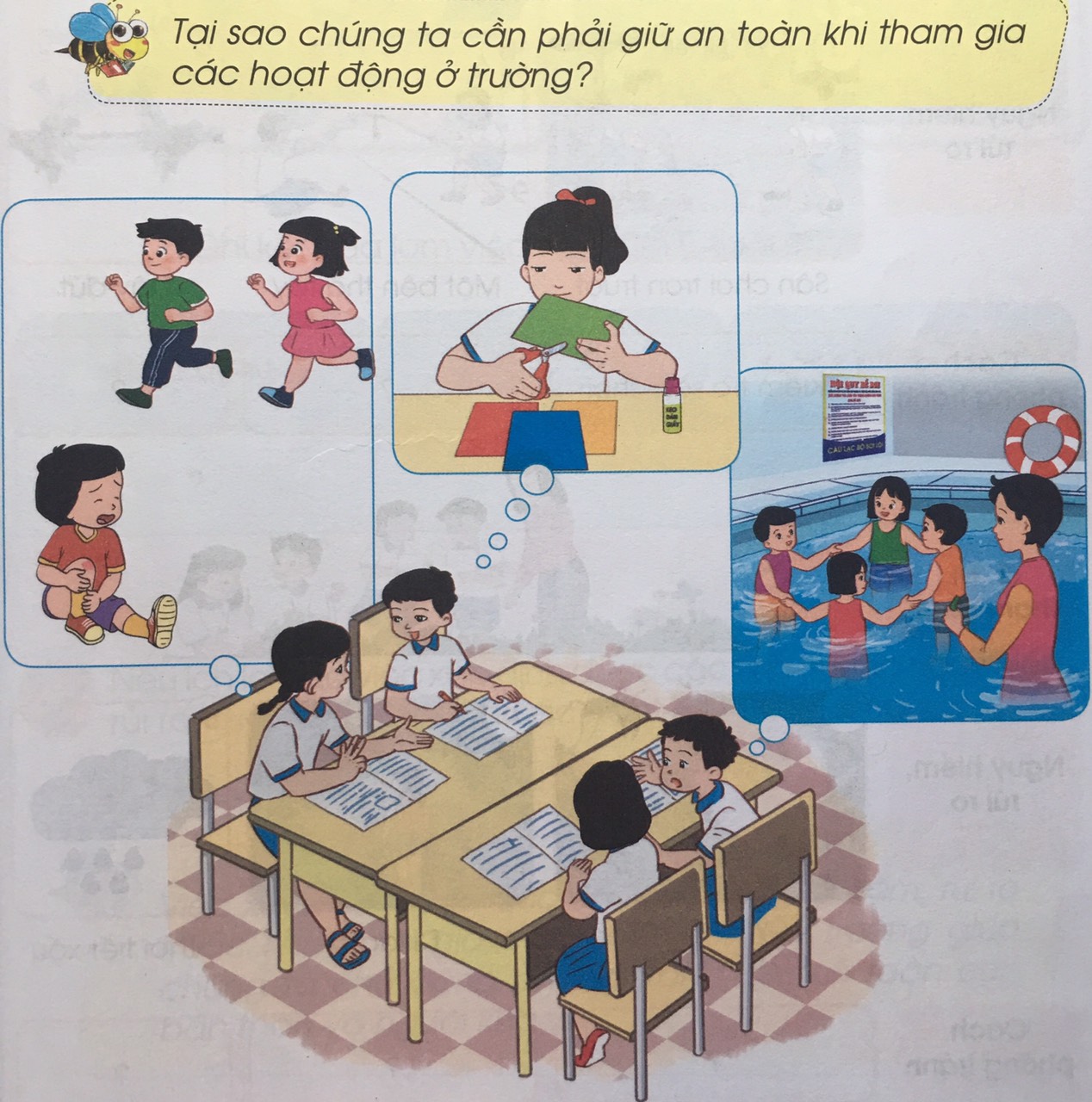 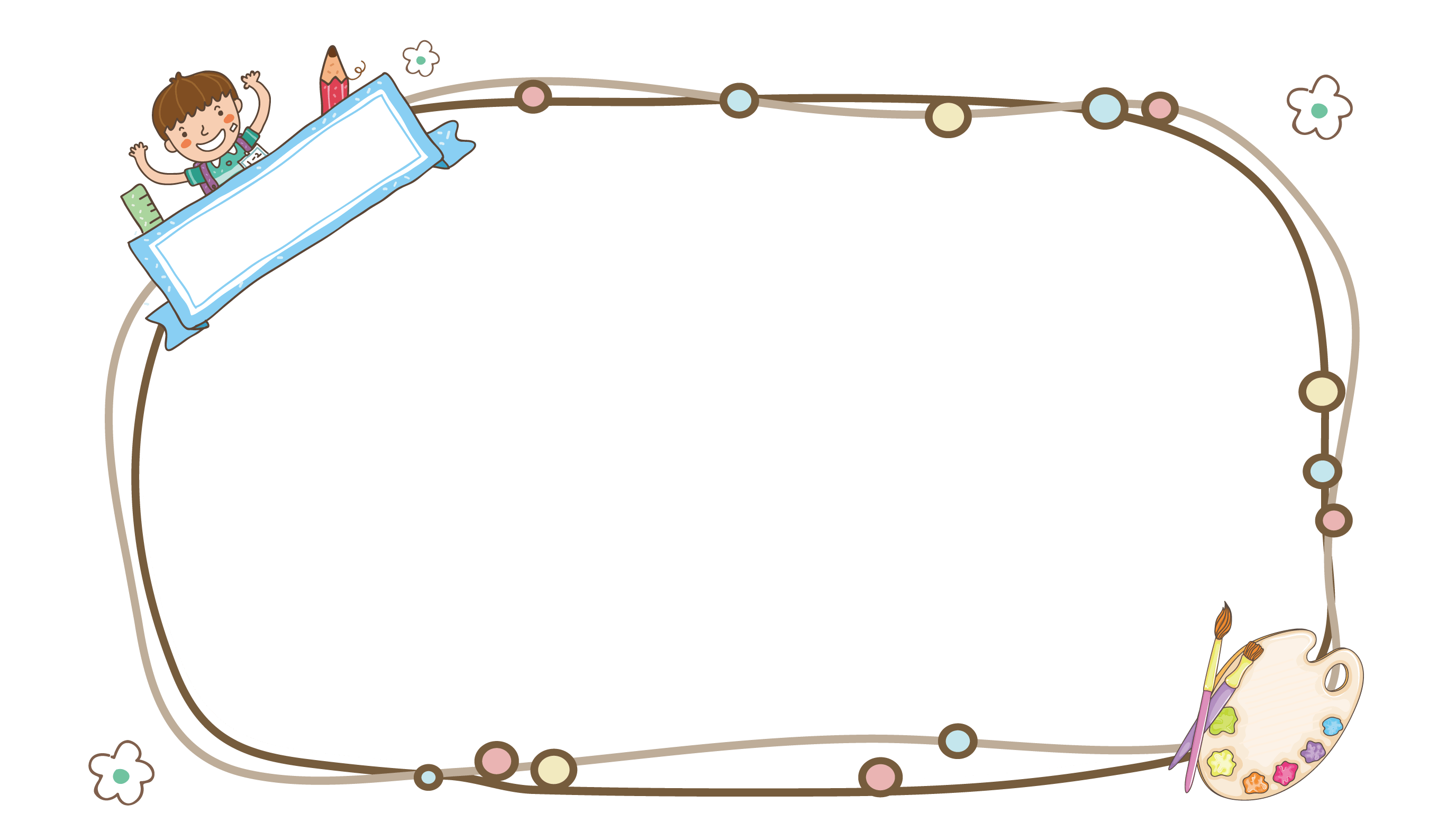 - Trường học là nơi học sinh học tập, sinh hoạt, vui chơi,…. 
- Không phải hoạt động nào của học sinh cũng được các thầy cô giám sát.
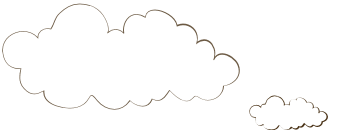 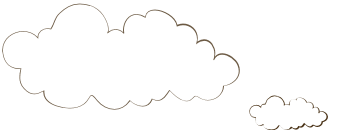 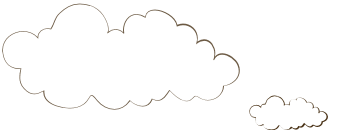 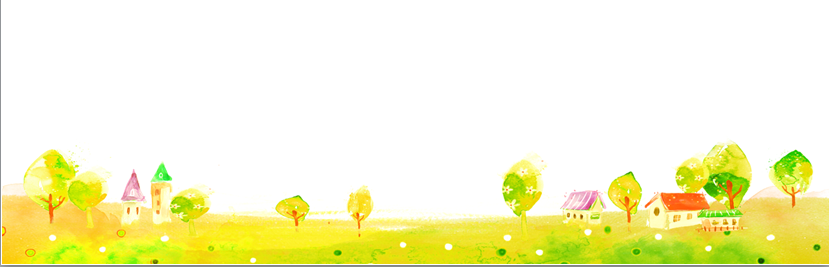 Một số tình huống nguy hiểm, rủi ro có thể gặp khi 
tham gia các hoạt động ở trường và cách phòng tránh.
1
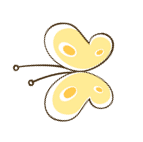 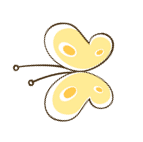 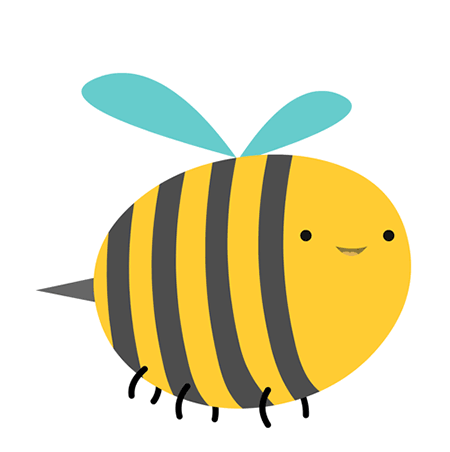 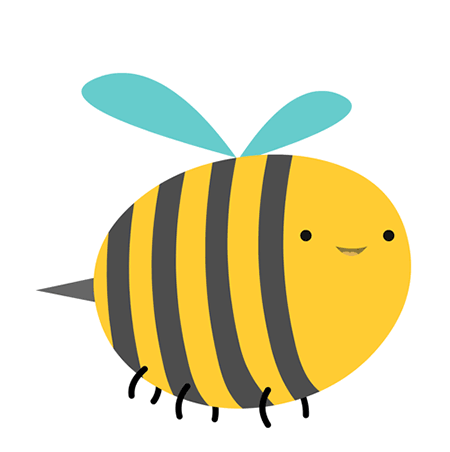 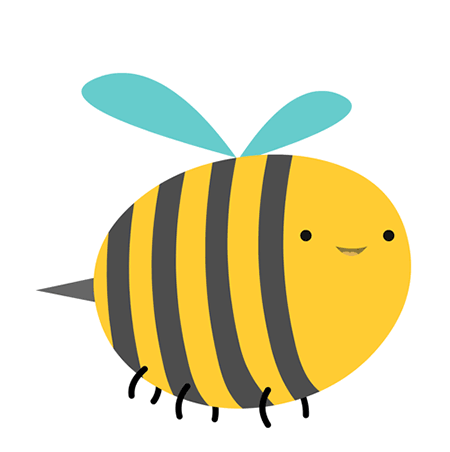 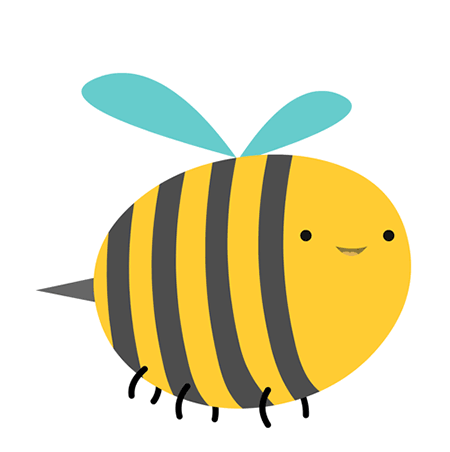 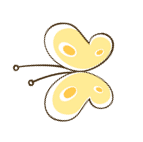 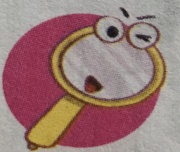 1. Khi tham gia các hoạt động dưới đây, em có thể gặp những nguy hiểm, rủi ro nào?
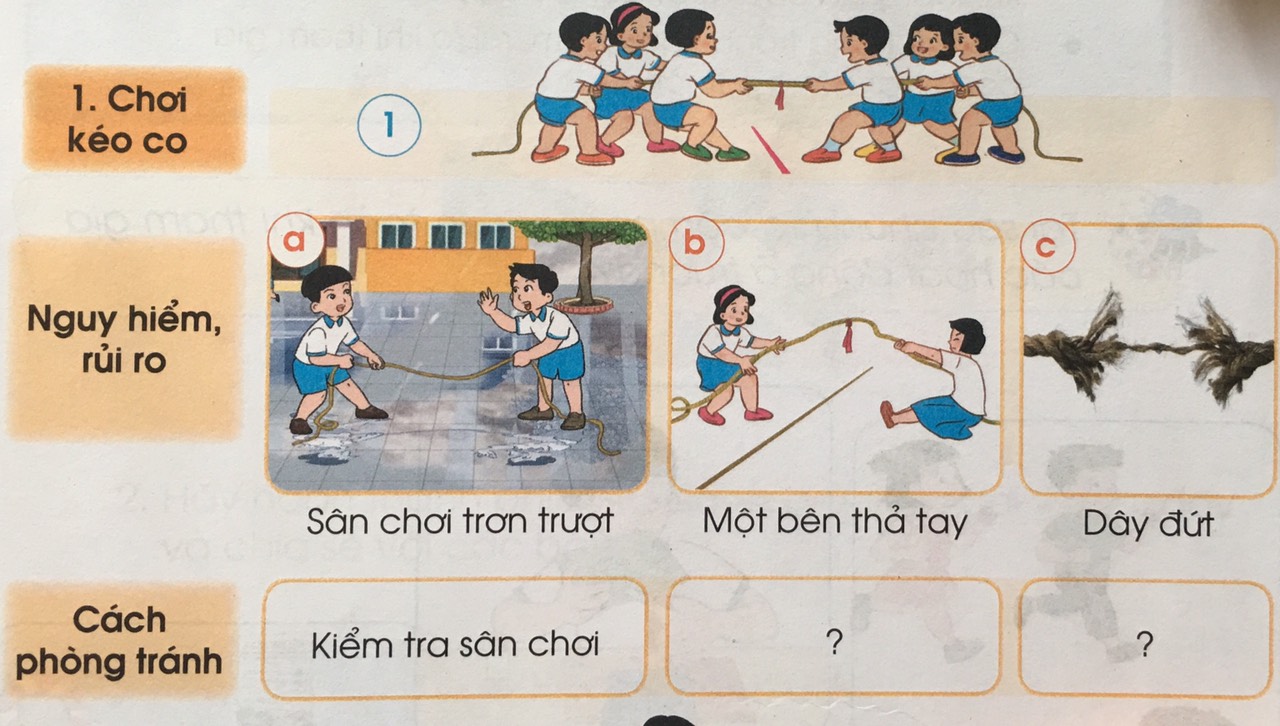 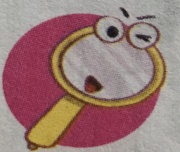 1. Khi tham gia các hoạt động dưới đây, em có thể gặp những nguy hiểm, rủi ro nào?
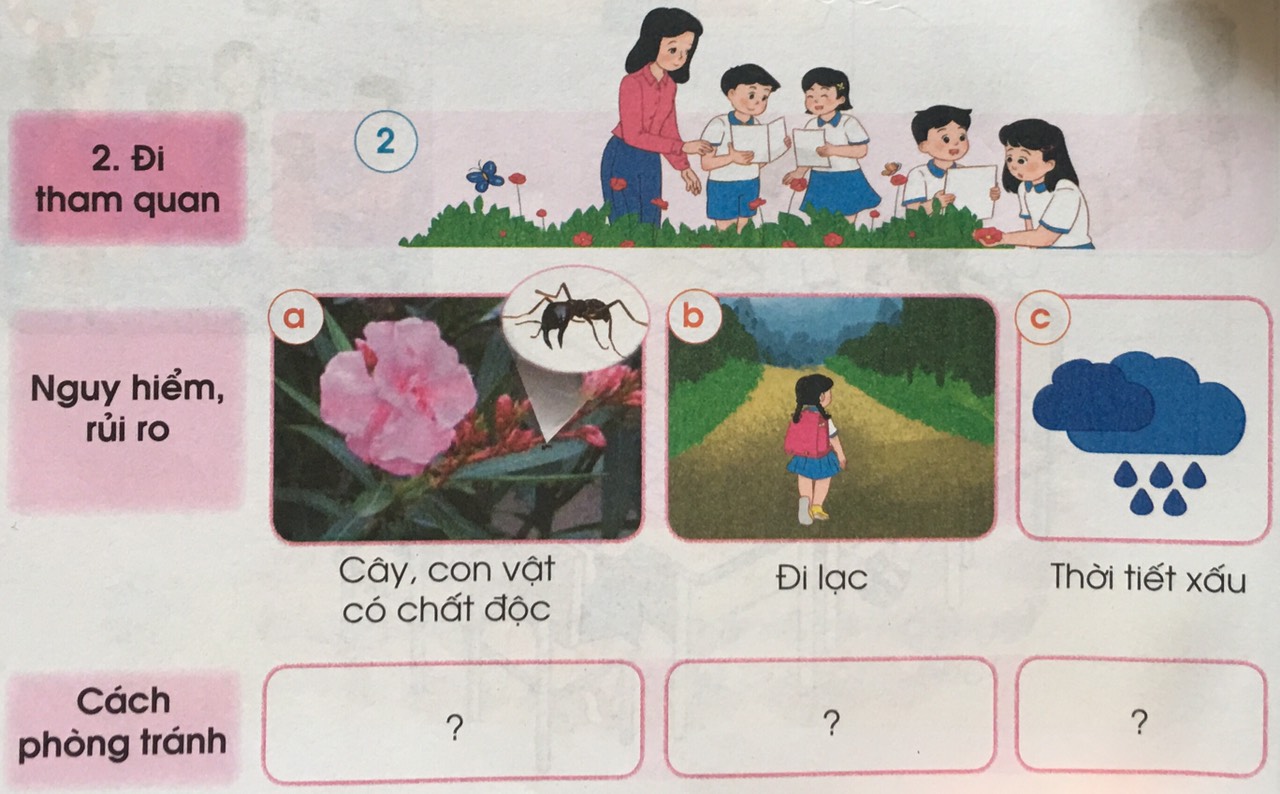 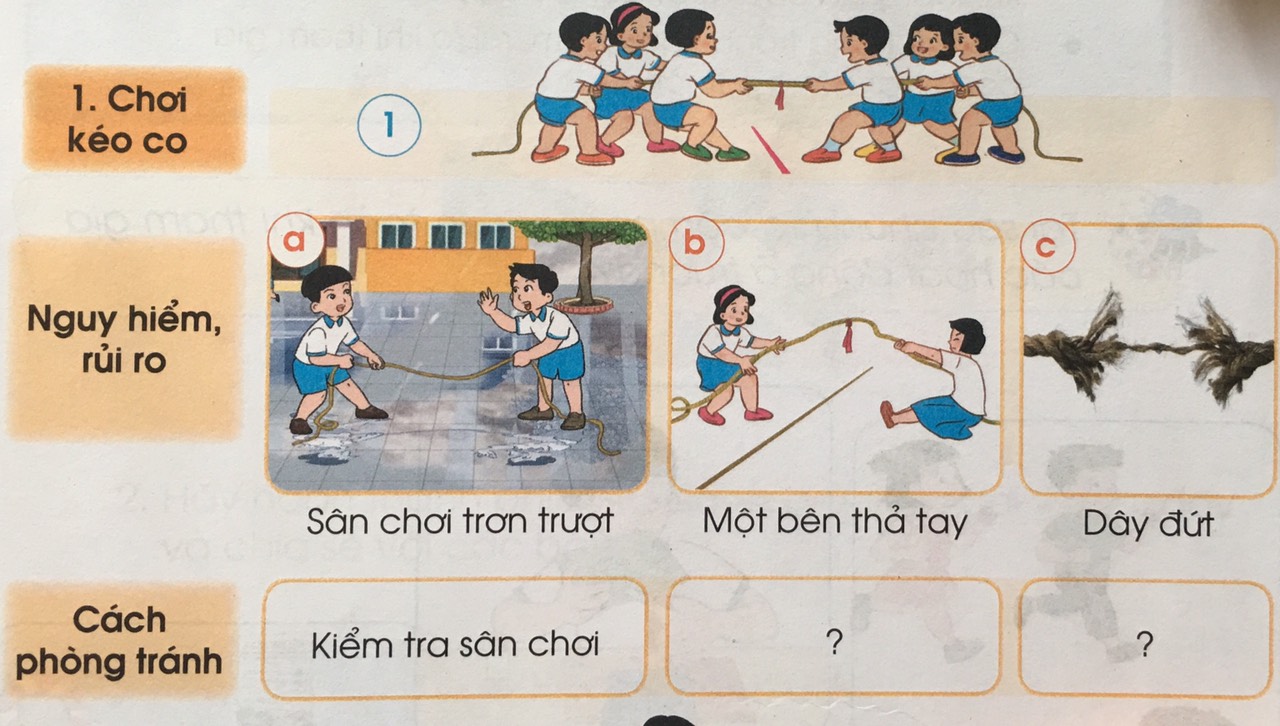 Khi chơi kéo co, em có thể gặp phải những nguy hiểm, rủi ro như:
   +  Sân chơi trơn trượt
   +  Một bên thả tay
   +  Dây đứt
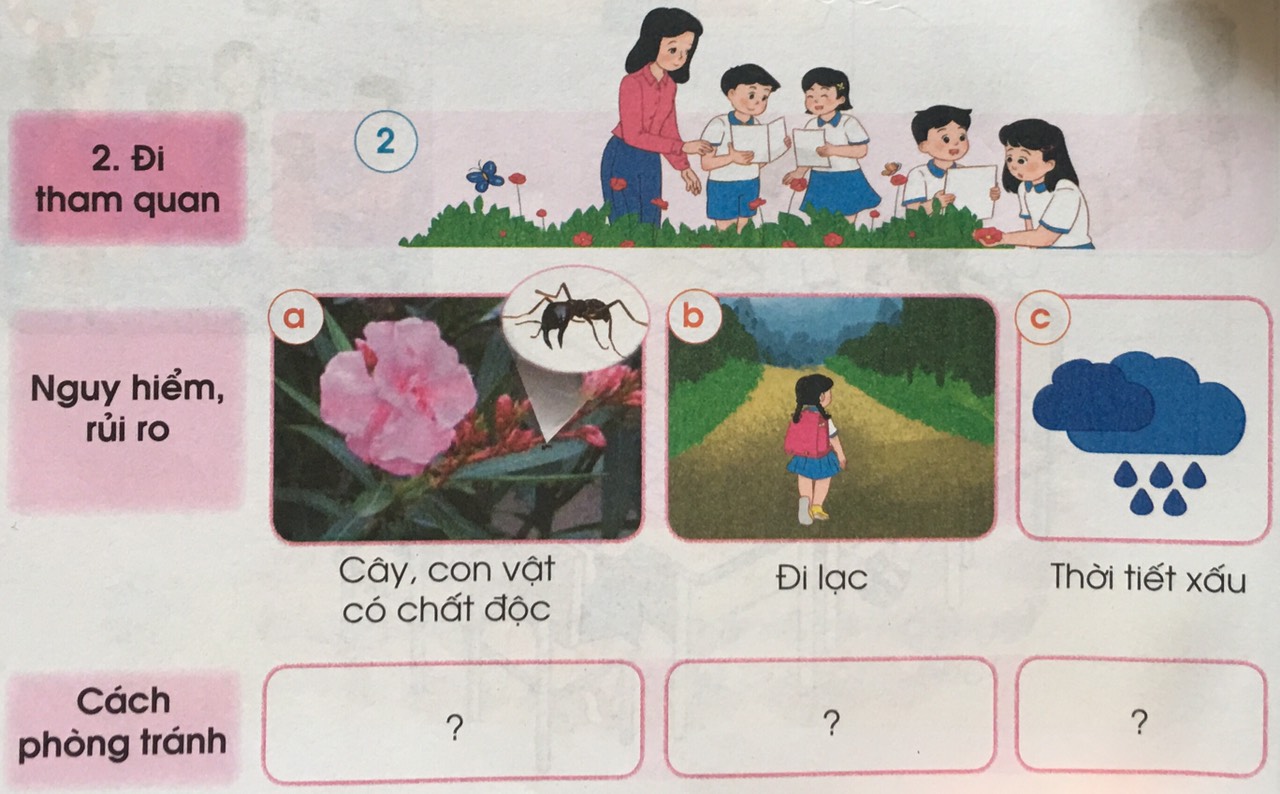 Khi đi tham quan, em có thể gặp phải những nguy hiểm, rủi ro như:
   +  Cây, con vật có chất độc
   +  Đi lạc
   +  Thời tiết xấu
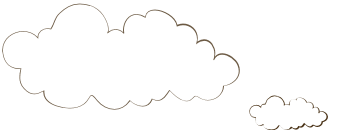 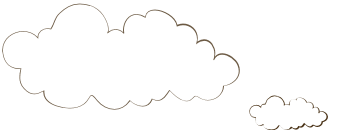 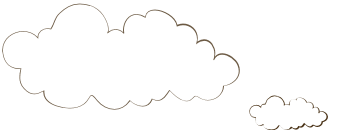 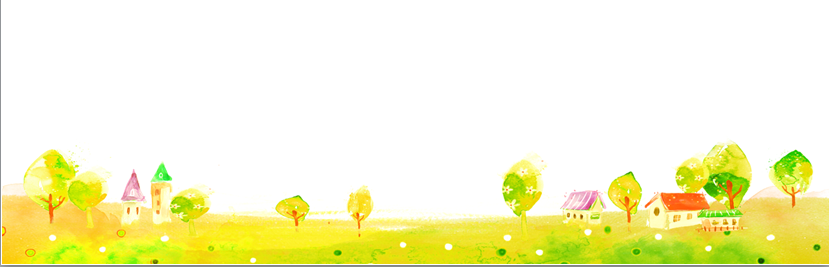 2. Nêu cách phòng tránh những nguy hiểm, rủi ro đó.
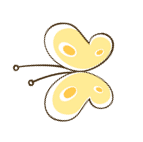 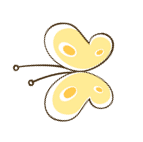 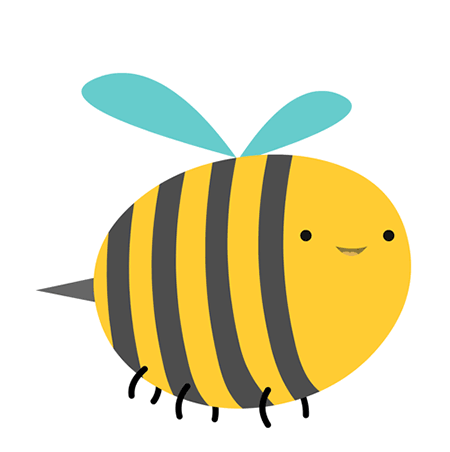 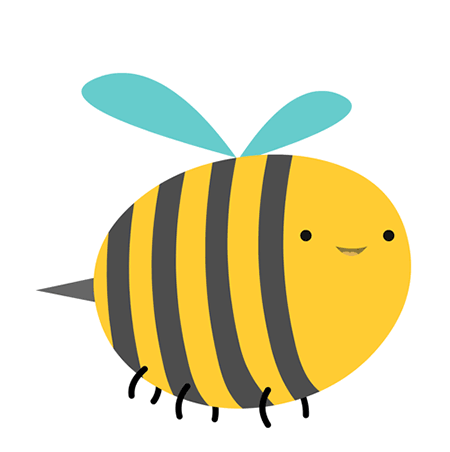 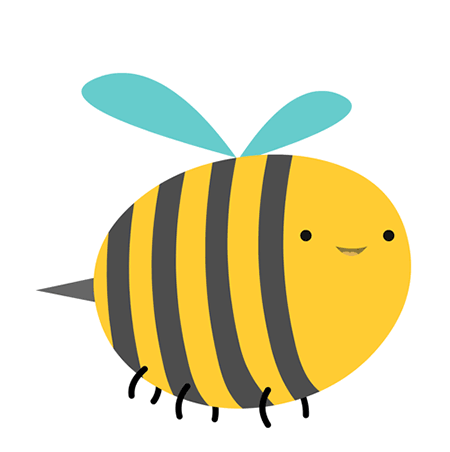 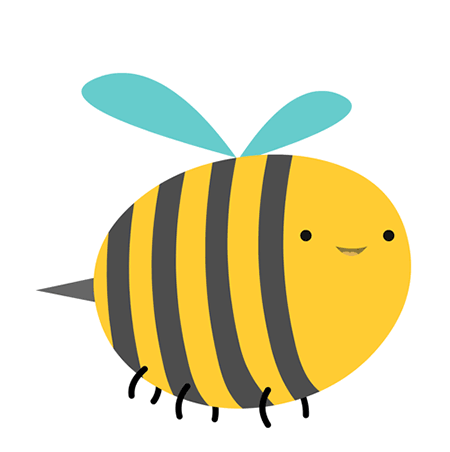 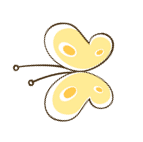 Cách phòng tránh
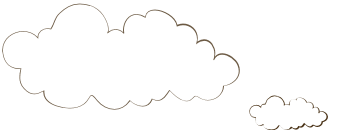 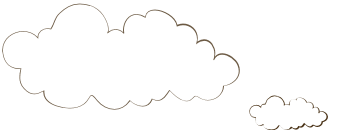 Hoạt động tiếp nối
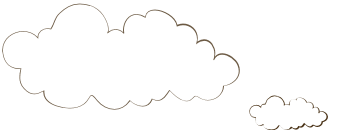 - Xác định các tình huống nguy hiểm, rủi ro có thể xảy ra khi tham gia các hoạt động ở trường.
- Biết cách phòng tránh cho bản thân, hướng dẫn và nhắc các bạn cùng thực hiện.
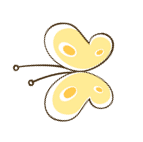 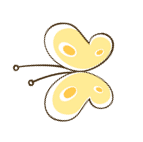 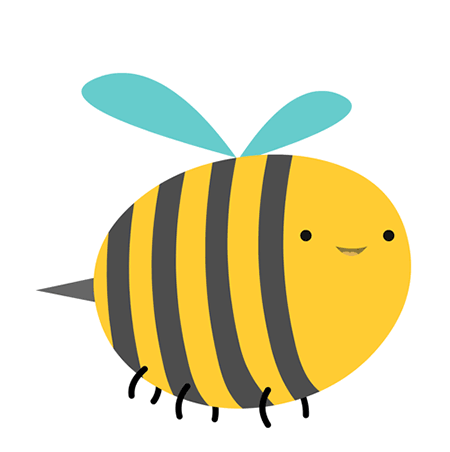 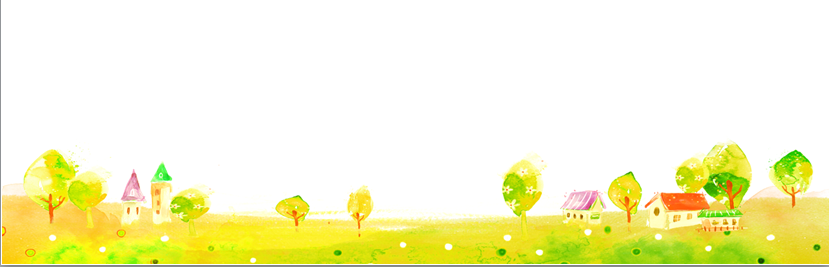 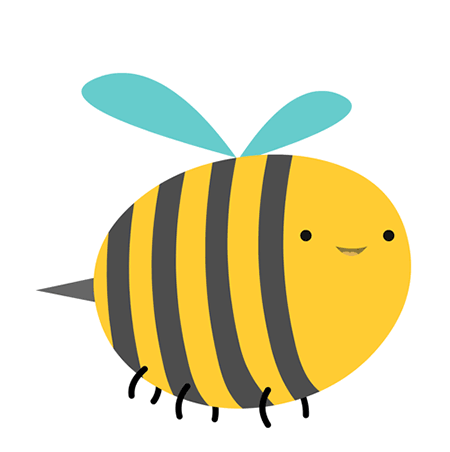 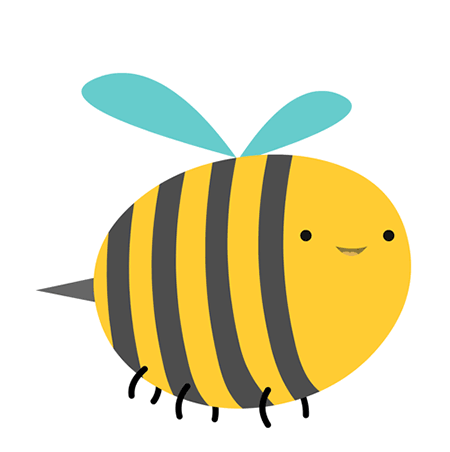 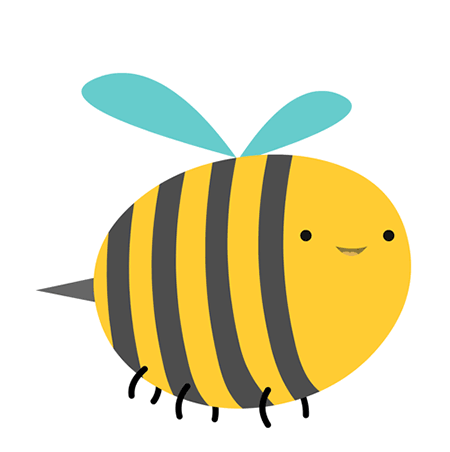 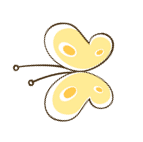 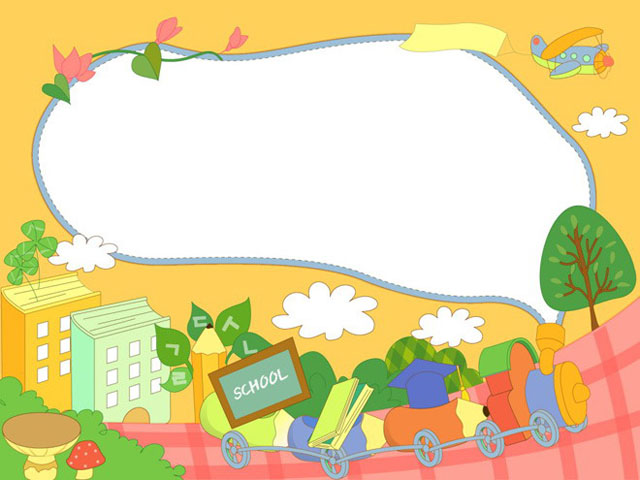 Chào các con. 
Chúc các con học tập tốt!